Gendered Experiences and the Politics of Commoning in the Village-Making Projects in Jeju Island, Korea
Young-Gyung Paik

(Jeju National University SSK Project/
Korea National Open University)
Wetland in Seonheul Village
Seonheul Viallage, Jeju Island
Ecotourism
Village Roundtable Discussion
Active Participation of Women
Care and the Elderly
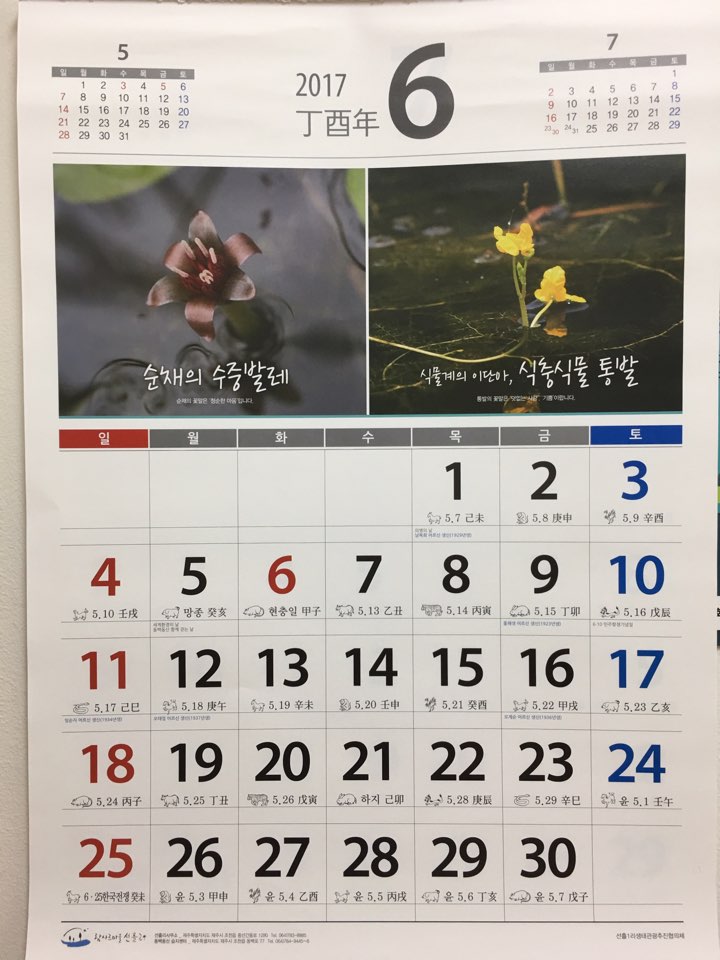 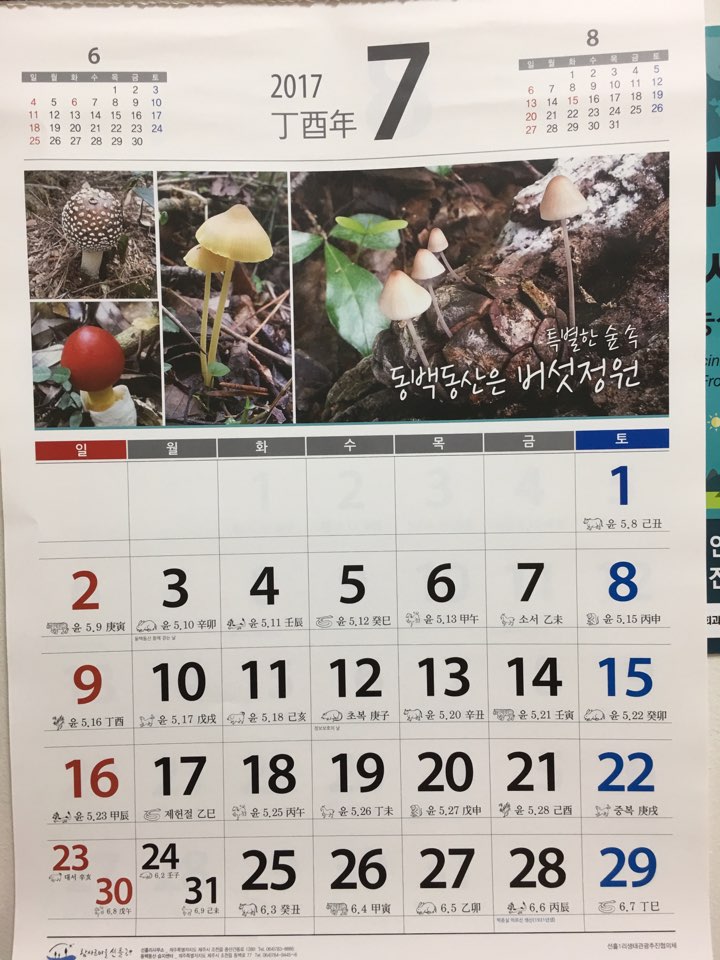